Алан Александр Милн
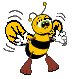 18 января 1882   -  31 января 1956     (74 года)
          130 лет                      56 лет
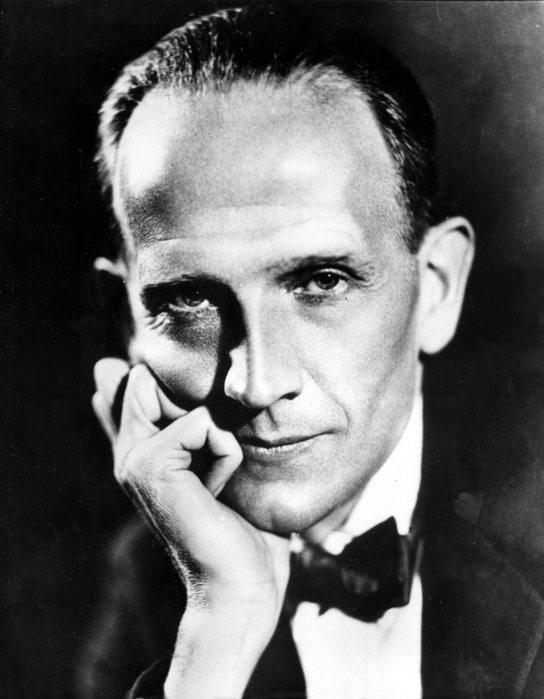 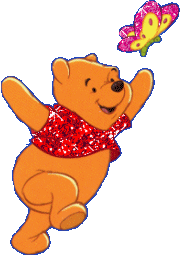 Английский писатель, поэт и драматург, придумавший Винни-Пуха
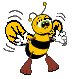 Алан Александр Милн родился 18 января 1882 года в лондонском районе Килберн. Там он провел свое детство.
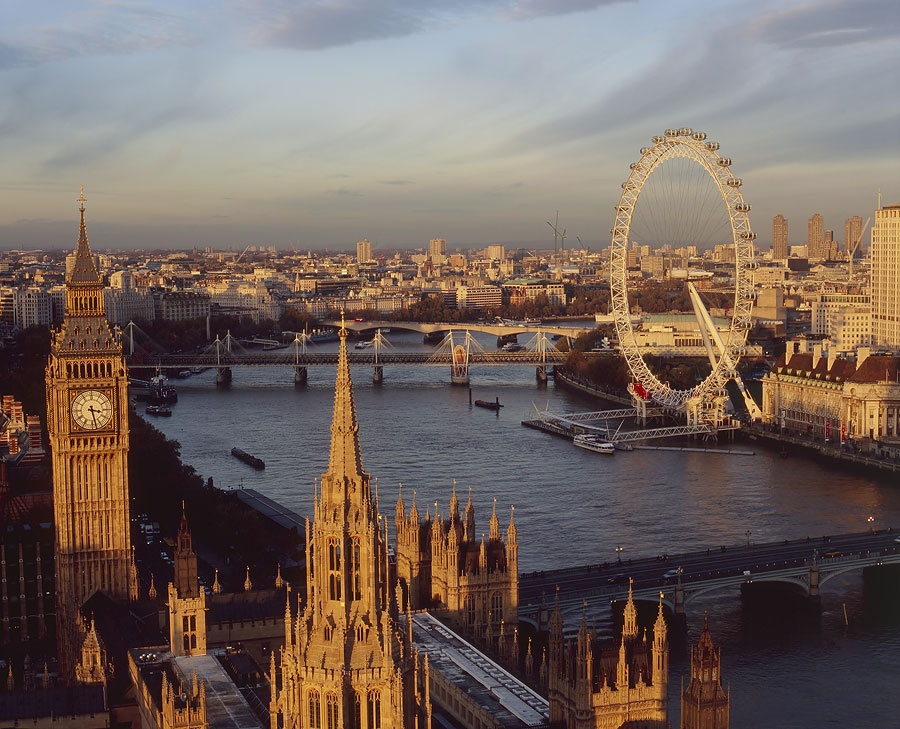 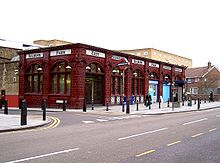 Лондон
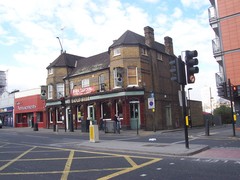 Станция метро Килбёрн-парк (1915).
Килбёрн
Алан, будучи самым младшим ребёнком в семье, с детства мечтал стать знаменитым писателем и очень любил сочинять стихи и занимательные истории.. Учился в небольшой частной школе, владельцем которой был его отец, Джон Милн. Одним из его учителей в 1889—1890 был Герберт Уэллс.
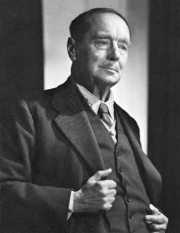 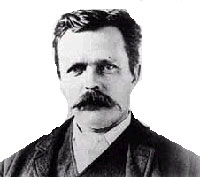 Герберта Уэллса читающая публика знает как замечательного писателя- фантаста.
Джон Милн
Когда Алану исполнилось одиннадцать лет, его отправили в старинную и знаменитую Вестминстерскую школу. Особые успехи мальчик делал в физкультуре и математике.
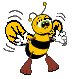 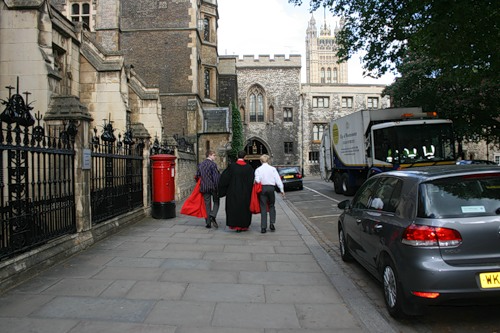 а потом в Тринити-колледж  Кембриджа, где с 1900 г. по 1903 г. Алан  изучал математику.
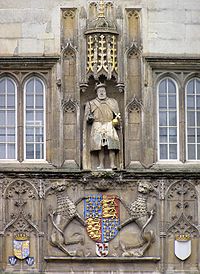 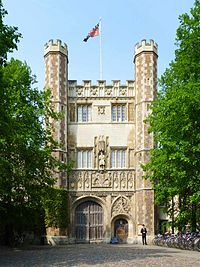 Одно из зданий колледжа
Великие ворота
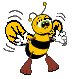 Статуя основателя колледжа Генриха VIII на Великих воротах
В возрасте 24 лет Милн начал работать в британском журнале юмора и сатиры "Панче" в качестве помощника редактора вплоть до начала Первой мировой войны.
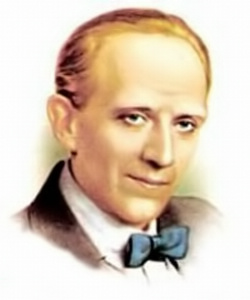 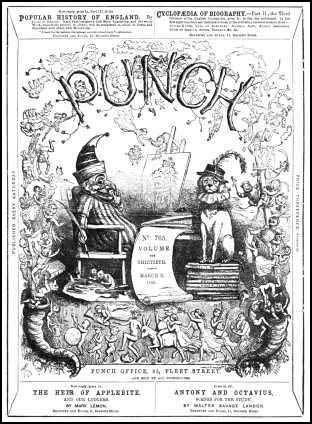 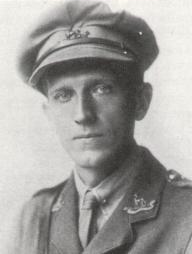 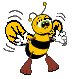 Милн писал рассказы, стихи, которые были довольно популярны. Но прославился на весь мир он благодаря сказкам о «медведе с опилками                  в голове» – Винни-Пухе.
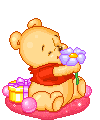 "Мишка очень любит мёд!

       Почему? Кто поймёт?

       В самом деле, почему

       Мёд так нравится ему?" 

      Наверное, нет ни одного человека:  большого или маленького, который  не узнал бы эти строчки...  Да, действительно, это песенка Винни-Пуха - плюшевого медвежонка с опилками в голове. А автор этих строчек Алан Милн.
Эти истории были придуманы Милном для своего единственного сына – Кристофера Робина, родившегося в 1920 году. Сказки о Винни-Пухе и его друзьях Милн рассказывал сыну на ночь.
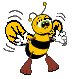 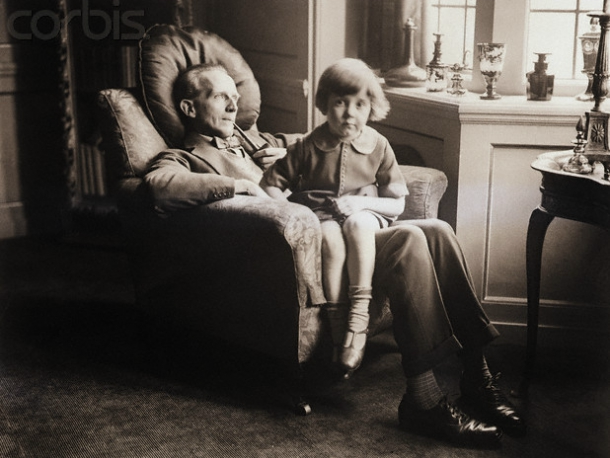 Героями этих историй стали игрушки мальчика и он сам. Подлинные игрушки Кристофера Робина: Иа-Иа, Кенга, Пух, Тигра и Пятачок.
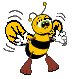 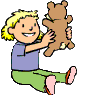 В свою очередь, плюшевый мишка Винни-Пух был назван по имени медведицы по кличке Виннипег (Винни), содержавшейся в Лондонском зоопарке.
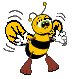 В 1924 году Алан Милн впервые пришёл в зоопарк с четырёхлетним сыном Кристофером Робином, который по-настоящему сдружился с Винни. За три года до этого Милн купил в универмаге Harrods и подарил сыну на его первый день рождения плюшевого медведя фирмы «Альфа Фарнелл». После знакомства хозяина с Винни этот медведь получил имя в её честь. В дальнейшем медведь был «неразлучным спутником» Кристофера: «у каждого ребёнка есть любимая игрушка, и особенно она нужна каждому единственному ребёнку».
Медведица Винни в зоопарке. 1924
Медведица Виннипег (американский чёрный медведь) попала в Великобританию как живой талисман (маскот) Канадского армейского ветеринарного корпуса из Канады, а именно из окрестностей города Виннипега. Она оказалась в кавалерийском полку «Форт Гарри Хорс» 24 августа 1914 года ещё будучи медвежонком (её купил у канадского охотника-траппера за двадцать долларов 27-летний полковой ветеринар лейтенант Гарри Колборн, заботившийся о ней и в дальнейшем). Уже в октябре того же года медвежонок был привезён вместе с войсками в Британию, а так как полк должен был быть в ходе Первой мировой войны переправлен во Францию, то в декабре было принято решение оставить зверя до конца войны в Лондонском зоопарке. Медведица полюбилась лондонцам, и военные не стали возражать против того, чтобы не забирать её из зоопарка и после войны. До конца дней (она умерла 12 мая 1934 года) медведица находилась на довольствии ветеринарного корпуса, о чём в 1919 году на её клетке сделали соответствующую надпись.
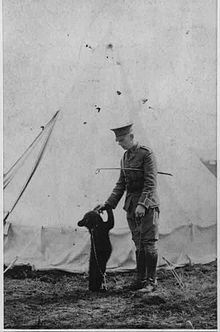 Винни — талисман Корпуса. 1914
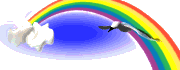 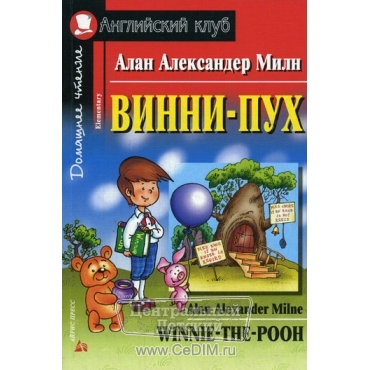 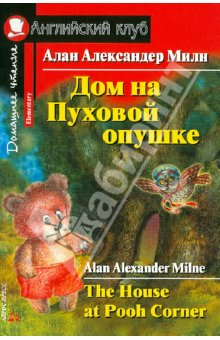 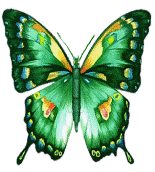 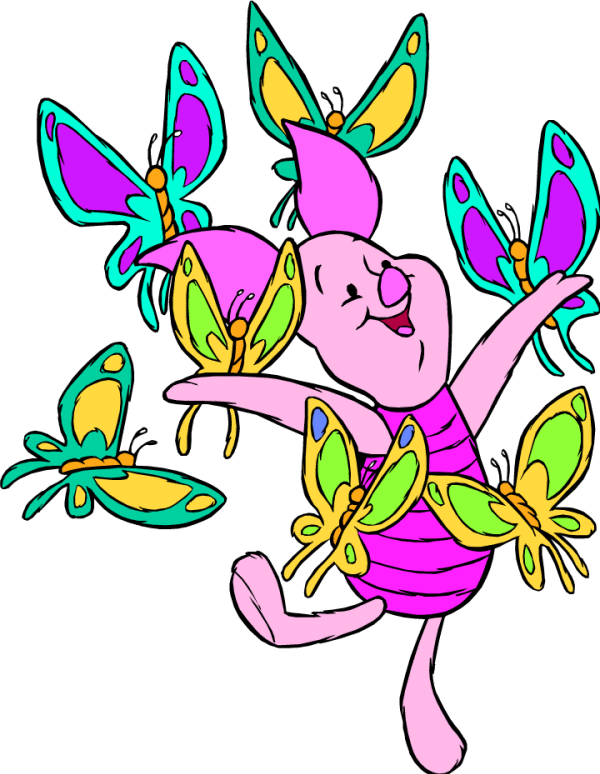 В 1926 году вышла первая книга о Винни-Пухе (по-английски - Медведь-с-очень-маленькими-мозгами) - "Винни-Пух". Вторая часть рассказов, "Теперь нас стало шестеро", появилась в 1927 году, а финальная часть книги "Дом на пуховой опушке" - в 1928 году.
Большинству читателей в нашей стране истории о Винни-Пухе знакомы по переводам Бориса Владимировича Заходера (советский поэт, детский писатель, переводчик, популяризатор мировой детской классики).
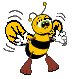 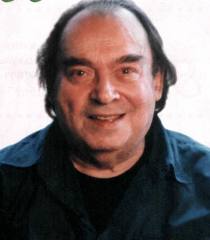 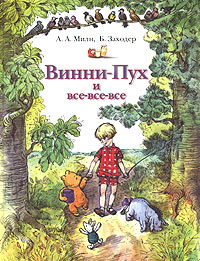 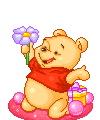 Героев писателя Алана Милна знают и любят дети во всем мире. По мотивам сказок сняты мультфильмы, а в Лондонском зоопарке даже стоит памятник Винни-Пуху.
В сентябре 1981 года 61-летний Кристофер Робин Милн открыл памятник медведице Винни (в натуральную величину) в Лондонском зоопарке (скульптор Лорн Маккин). В 1999 году канадские кавалеристы из «Форт Гарри Хорс» открыли там же второй памятник (скульптор Билли Эпп), изображающий лейтенанта Гарри Колборна с медвежонком. Копия последнего памятника воздвигнута также в зоопарке канадского города Виннипег.
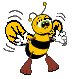 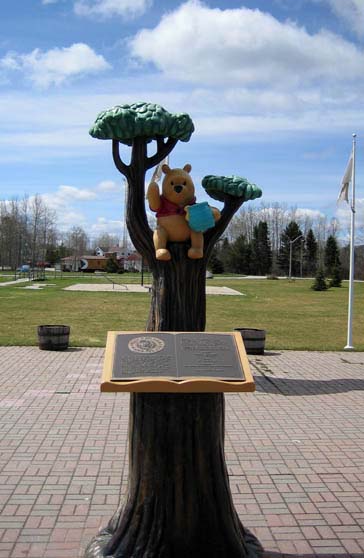 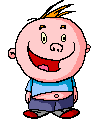 Памятник Винни-Пуху - Лондон
Десант из мультяшных героев высадился в 2005 году и в подмосковном Раменском. Бронзовые Винни-Пух, Пятачок, Сова, ослик Иа и другие получили “прописку” в районном центре.
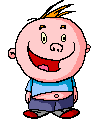 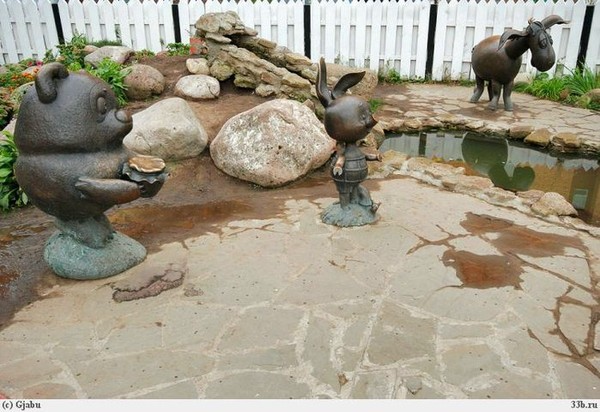 Персонажи истории про Винни-Пуха теперь обитают неподалеку от площади Победы.
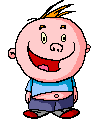 В 1952 году Милн тяжело заболел. Ему пришлось перенести тяжелейшую операцию на головном мозге. Операция прошла успешно, и после нее Милн вернулся в свой дом в графстве Сассекс, где провел остаток своей жизни за чтением. После долгой болезни он скончался 31 января 1956 года.
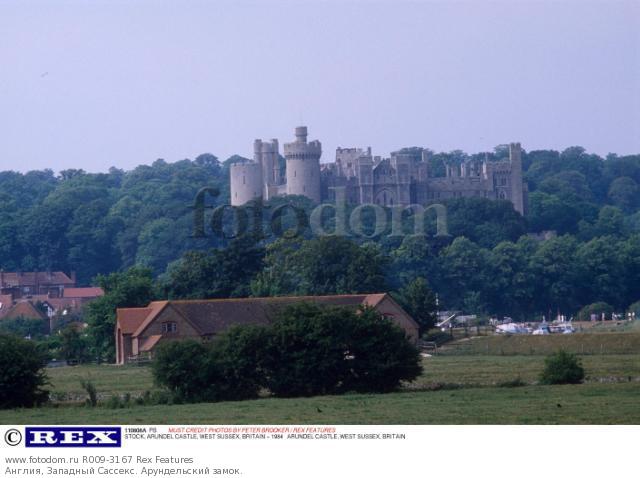 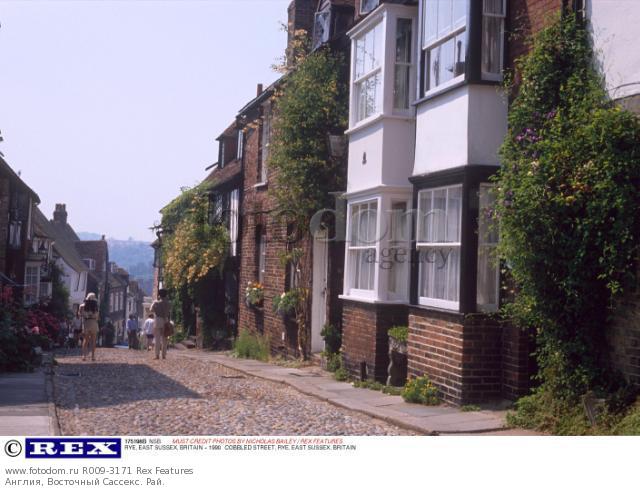 Читайте книги А.Милна и Б.Заходера!
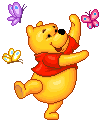 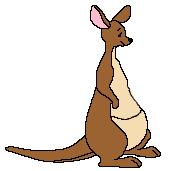 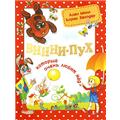 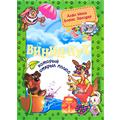 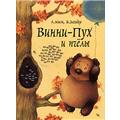 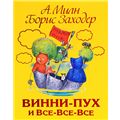 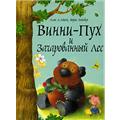 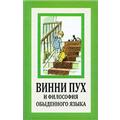 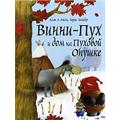 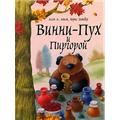 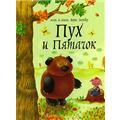 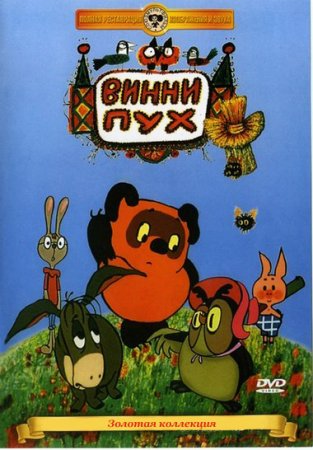 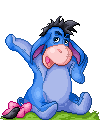